Общеинтеллектуальное направление.
Участие в итнеллектуальных конкурсах, марафонах
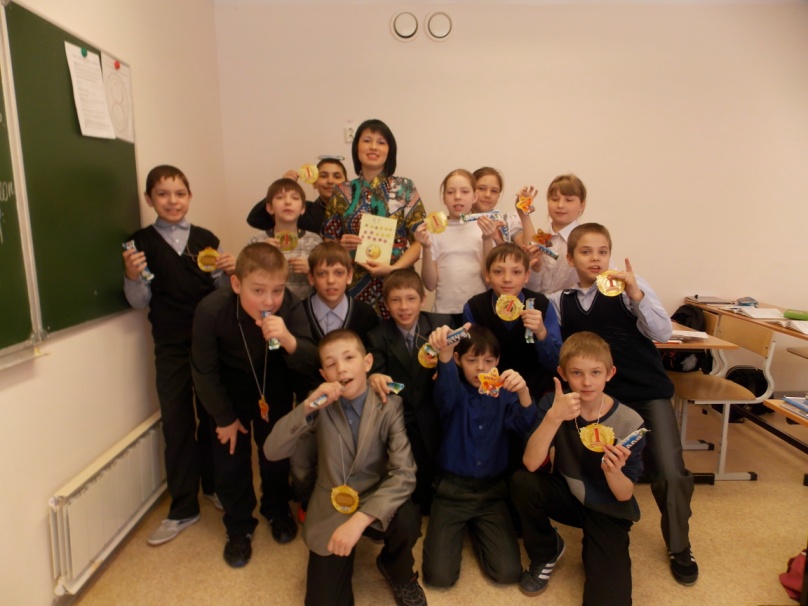 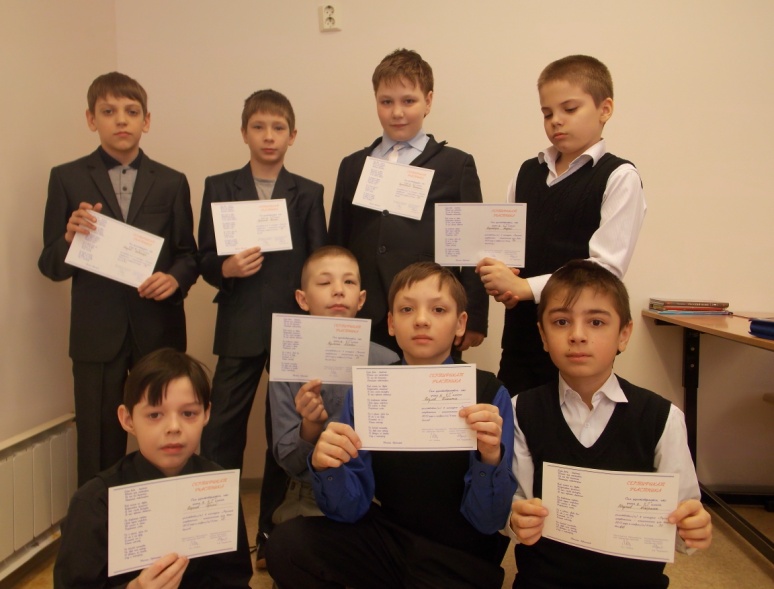 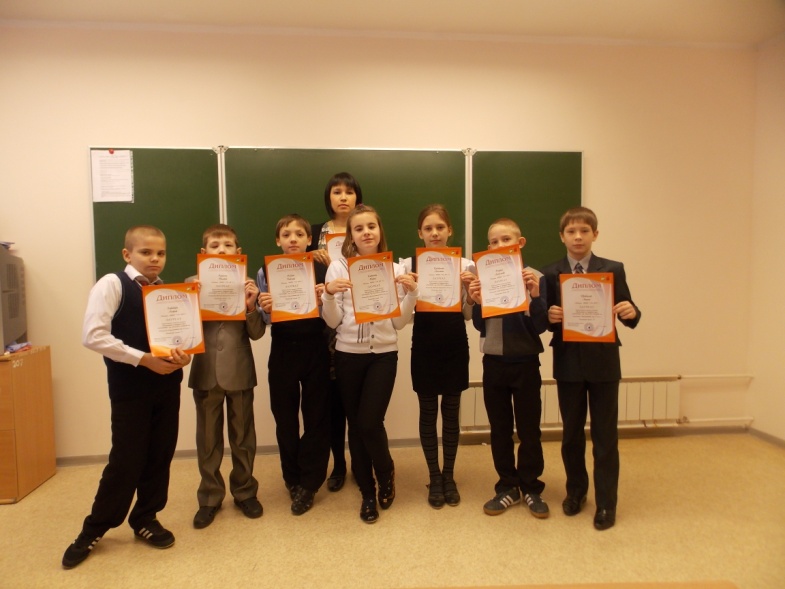 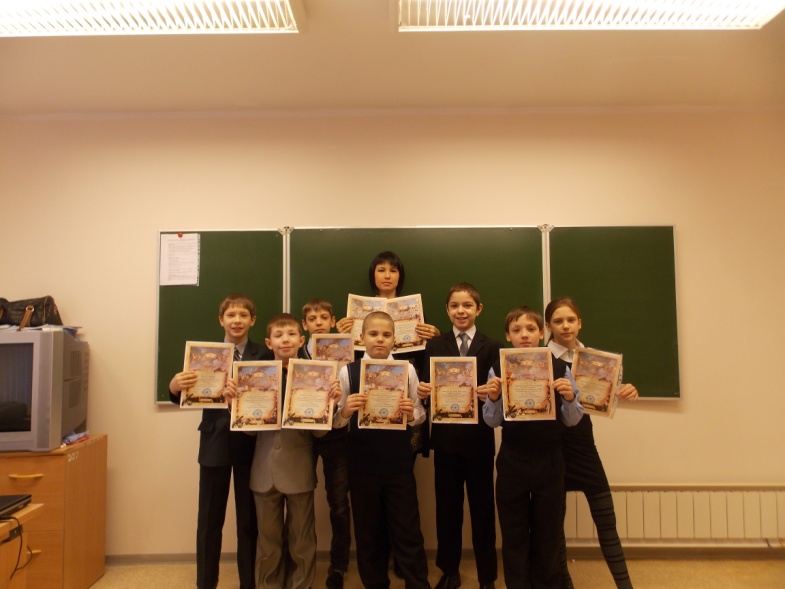